Pädagogische Hochschule Ludwigsburg
Gliederung
Die Stadt Ludwigsburg 
Pädagogische Hochschule Ludwigsburg (PH)
Fakten und Zahlen
Fakultäten und Institute
Profil
Kurse
Service für Austauschstudierende an der PH
Übersicht
Unterkunft
Orientierungsprogramm
Warum an die PH Ludwigsburg / Meine Erfahrung
Akademischer Kalender und Fristen
Fragen
Ludwigsburg
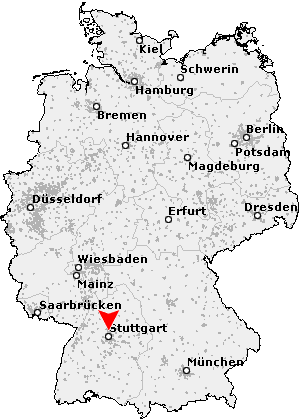 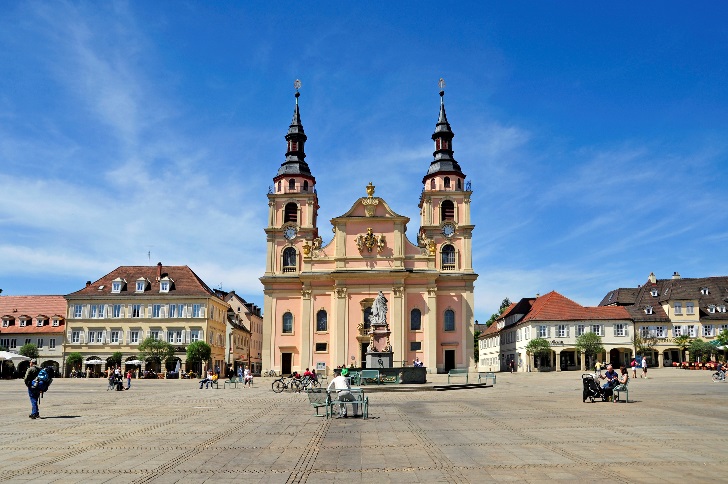 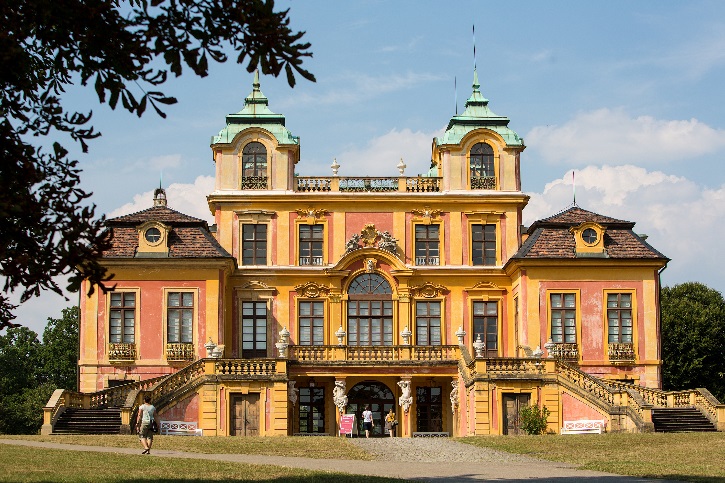 Die Stadt Ludwigsburg hat ca. 94.000 Einwohnern und liegt 20 km nördlich von Stuttgart, der Landeshauptstadt von Baden-Württemberg, die etwa 
630.000 Einwohner hat.
Marktplatz, © GDA Peter Albig
Schloss Favorite, © Tourismus & Events Ludwigsburg
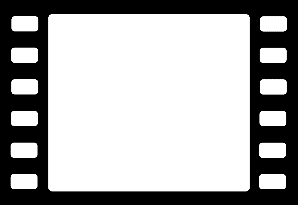 https://www.youtube.com/watch?v=qtEk2SXNlQA
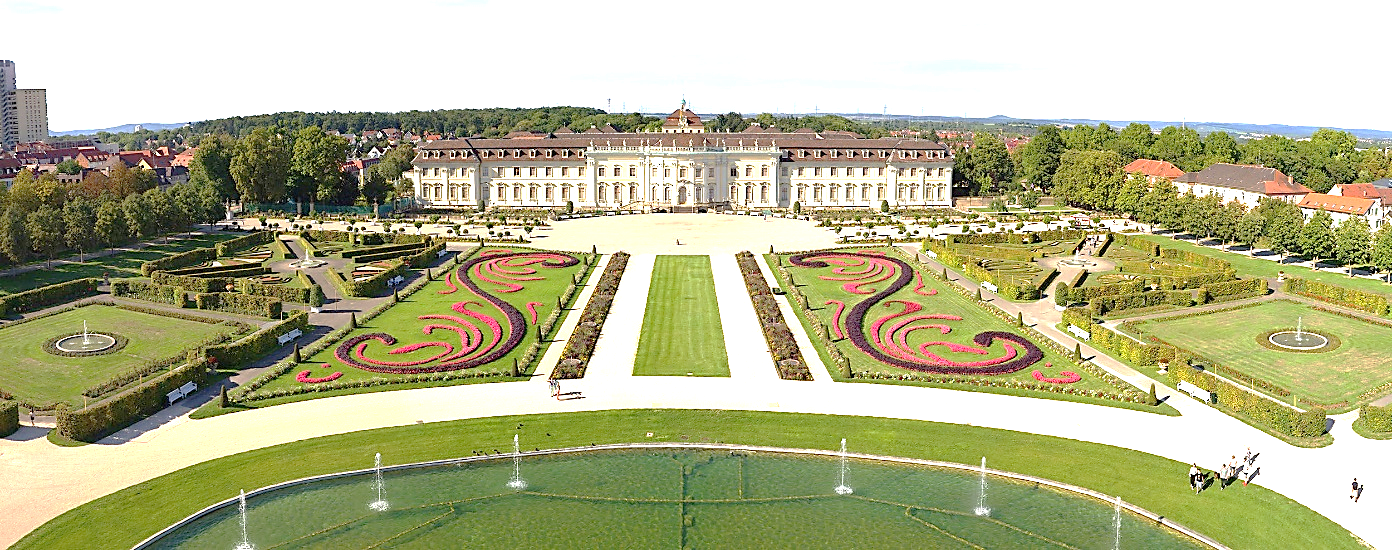 06.09.2024
3
Residenzschloss, © Michael Mende
[Speaker Notes: Ludwigsburg ist eine sehr malerische Barockstadt mit einem prächtigen Schloss und einem schönen Marktplatz, auf dem der berühmte Weihnachtsmarkt stattfindet. Mit ca. 95.000 Einwohnern ist sie klein genug, um sicher und gemütlich zu sein, und doch groß genug, um lebendige Einkaufsstraßen, Kinos und eine bunte Kneipenszene zu bieten. Ludwigsburg ist auch nur 15 Minuten mit öffentlichen Verkehrsmitteln von Stuttgart entfernt, der Hauptstadt von Baden-Württemberg und einem der Wirtschaftszentren Deutschlands. Rund um Ludwigsburg gibt es weitere kleinere, sehr malerische, mittelalterliche Fachwerkstädte wie Bietigheim-Bissingen, Besigheim oder Marbach.]
Ludwigsburg
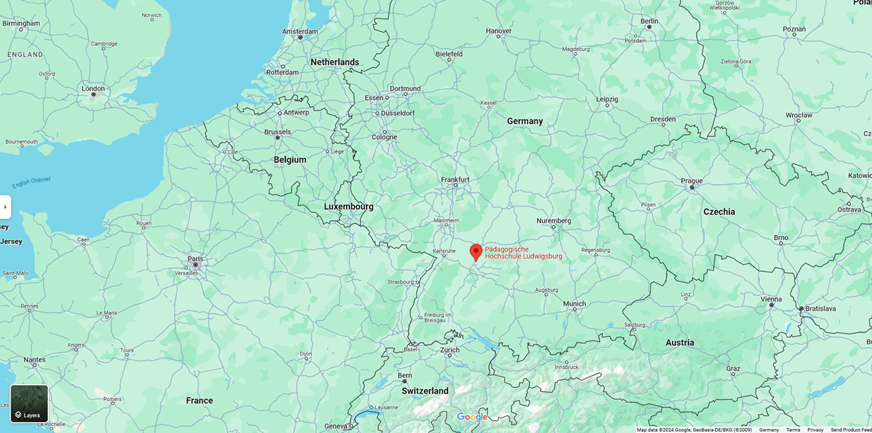 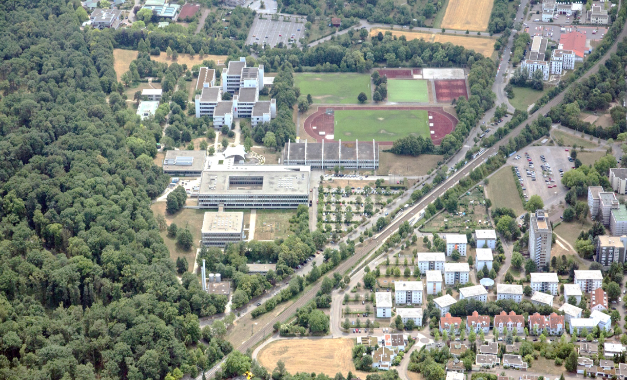 Campus
Bahnhof
Studierenden-wohnheim
© Google Maps
Der Hochschulcampus und das Studierenden-wohnheim befinden sich in einer sehr ruhigen Gegend von Ludwigsburg, in der Nähe eines Parks, aber dennoch nahe dem Stadtzentrum. Das Studentendorf, der Campus und der Bahnhof sind alle in einem Radius von 5 Minuten zu Fuß.
Ludwigsburg liegt im Herzen Europas:
Mit dem Zug sind es nur 3 Stunden nach Paris, 4 Stunden nach Brüssel und 6 Stunden nach Amsterdam. Mit dem Auto erreichen Sie Zürich in 3 Stunden und Prag in 5 Stunden.
06.09.2024
4
Pädagogische Hochschule Ludwigsburg (PHL)
Größte der sechs Pädagogischen Hochschulen in Baden-Württemberg  
ca. 6.000 Studierende
Ca. 480 Mitarbeiter/innen, davon 320 akademische Mitarbeiter/innen
3 Fakultäten: Erziehungs- und Gesellschaftswissenschaften, Kultur- und Naturwissenschaften, Teilhabewissenschaften
7 Bachelor-Studiengänge und 13 Master-Studiengänge
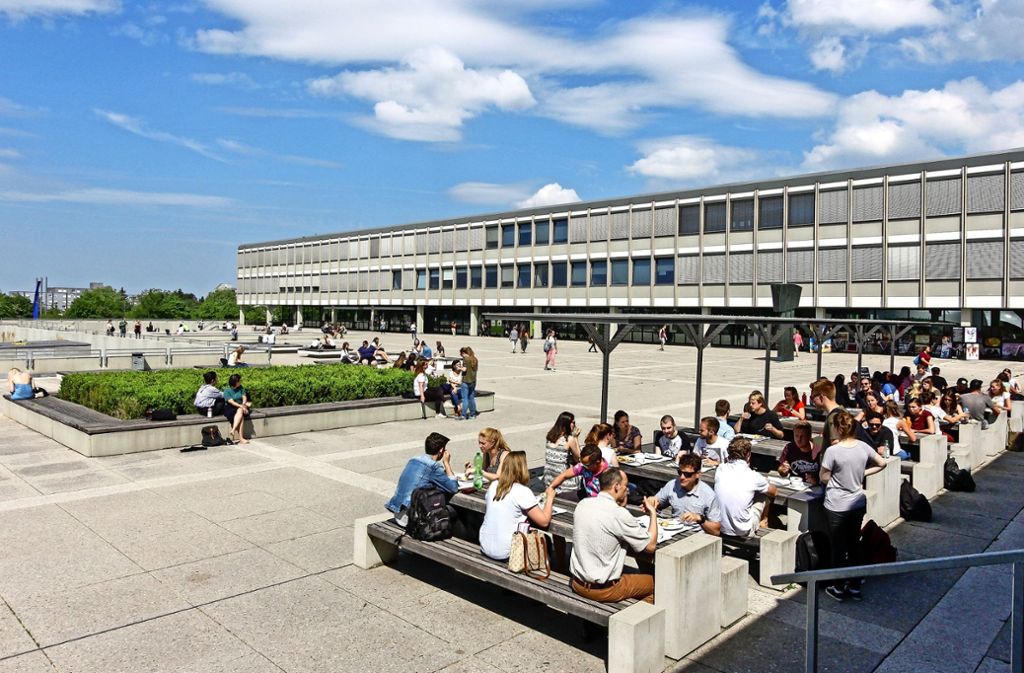 https://www.youtube.com/watch?v=VhU1oFIxvLU
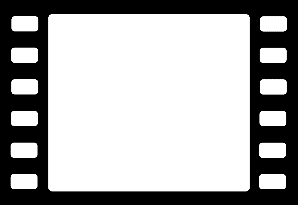 06.09.2024
5
Die Pädagogische Hochschule - eine besondere Art von Universität
In 15 der 16 Bundesländer in Deutschland wird die Lehrerausbildung an Universitäten angeboten. Nur in Baden-Württemberg gibt es Pädagogische Hochschulen (PHs). In Baden-Württemberg wird die Lehrerausbildung für die Sekundarstufe II an Universitäten und für die Primarstufe und die Sekundarstufe I an den Pädagogischen Hochschulen durchgeführt.

Vorteile: 
Klare Schwerpunktsetzung auf die Bildungswissenschaften
Schwerpunkt auf der Pädagogik des Unterrichts
Stärken: theoriebasiert und praxisorientiert zugleich
Einrichtung, an der der Doktortitel erreicht werden kann
06.09.2024
6
Fakultäten und Institute
06.09.2024
7
Profil auf einen Blick
1) schulische Bildung
(Grundschule, Sekundarstufe, Sonderpädagogik)
4) Bildung im Kultur- und 
Sozialbereich (z.B. Kulturmanagement)
2) Erwachsenen-/Weiterbildung
(z.B. Bildungsmanagement, Bildungsforschung)
3) Kinder- und Jugendbildung
06.09.2024
8
Kurse
Allgemeine Informationen:
Austauschstudierende können ihre Kurse aus dem gesamten Vorlesungsverzeichnis wählen und sind nicht auf einen bestimmten Fachbereich beschränkt.
Dozenten sind flexibel bei ECTS und Noten / Teilnahmebescheinigungen
Schulpraxis (Praktikum) ist möglich: 2 Wochen Vollzeit = 3 ECTS, 2 Tage pro Woche während der gesamten Vorlesungszeit (30 Tage) = 10 ECTS

Kurskatalog:
Klicken Sie hier, um das komplette Vorlesungsverzeichnis der vergangenen Semester zu sehen
Klicken Sie hier, um die Liste der auf Englisch unterrichteten Kurse zu sehen
Klicken Sie hier, um das internationale Kurspaket zu sehen

Kriterien, die bei der Wahl der Kurse berücksichtigt warden müssen:
Studierende können aus dem gesamten Studienangebot wählen (außer INEMA MBA-Programm)
Die Teilnahme an einem Deutschkurs für Gaststudierende ist für internationale Studierende, deren Muttersprache nicht Deutsch ist, verpflichtend (4 Niveaustufen / 4 Stunden pro Woche / 6 ECTS)
Maximal ein weiterer Sprachkurs belegbar
Die PH empfiehlt, 20-30 ECTS zu belegen; Vorgaben der Heimatuniversität und Rahmenbedingungen des Stipendiums müssen beachtet werden
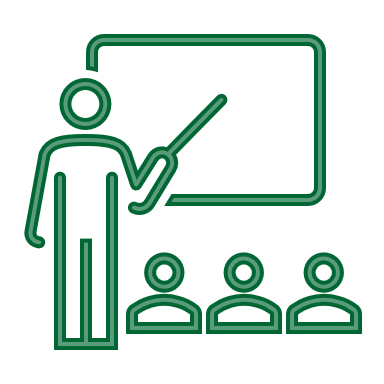 9
06.09.2024
Service für Austauschstudierende
Garantierte Unterkunft
 
im nahe gelegenen Studierendenwohnheim
Wohnen - Studentendorf Ludwigsburg
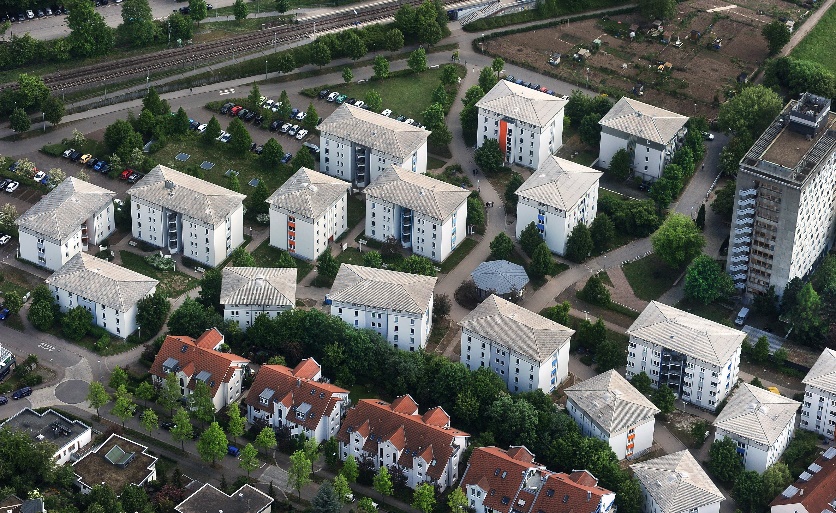 Lage: 3 Gehminuten zur Hochschule; S-Bahn-Haltestelle in nur 2 Min. zu Fuß; Supermarkt, Bank, Post, Apotheke und Ärzte in max. 5 Min. Fußweg 
Einzel- oder Doppelzimmer in einem Apartment (Wohngemeinschaft) zusammen mit anderen Studierenden (Frauen und Männer) 
Es gibt eine große Küche mit einem Essbereich/Wohnzimmer
Bad und Toilette werden mit den Mitbewohner/innen geteilt
Waschmaschinen und Trockner befinden sich im Keller 
Alle Zimmer sind mit Bett, Schrank, Tisch und Stuhl ausgestattet
Die Gemeinschaftsräume werden von den Bewohnern gereinigt - kein Reinigungsdienst!
Miete: Einzelzimmer € 1.920 / Doppelzimmer € 1.370 pro Semester, inklusive Strom, Wasser und Heizung (Preise gültig für das Wintersemester 2024/25)
Internet: € 9,50 pro Monat 
Bettwäsche und Bettdecke/Kissen können beim Hausmeister gekauft werden (€ 65)
Studentendorf © Studierendenwerk Stuttgart/ Kuhn
Garantierte Unterkunft
06.09.2024
11
Orientierungsprogramm
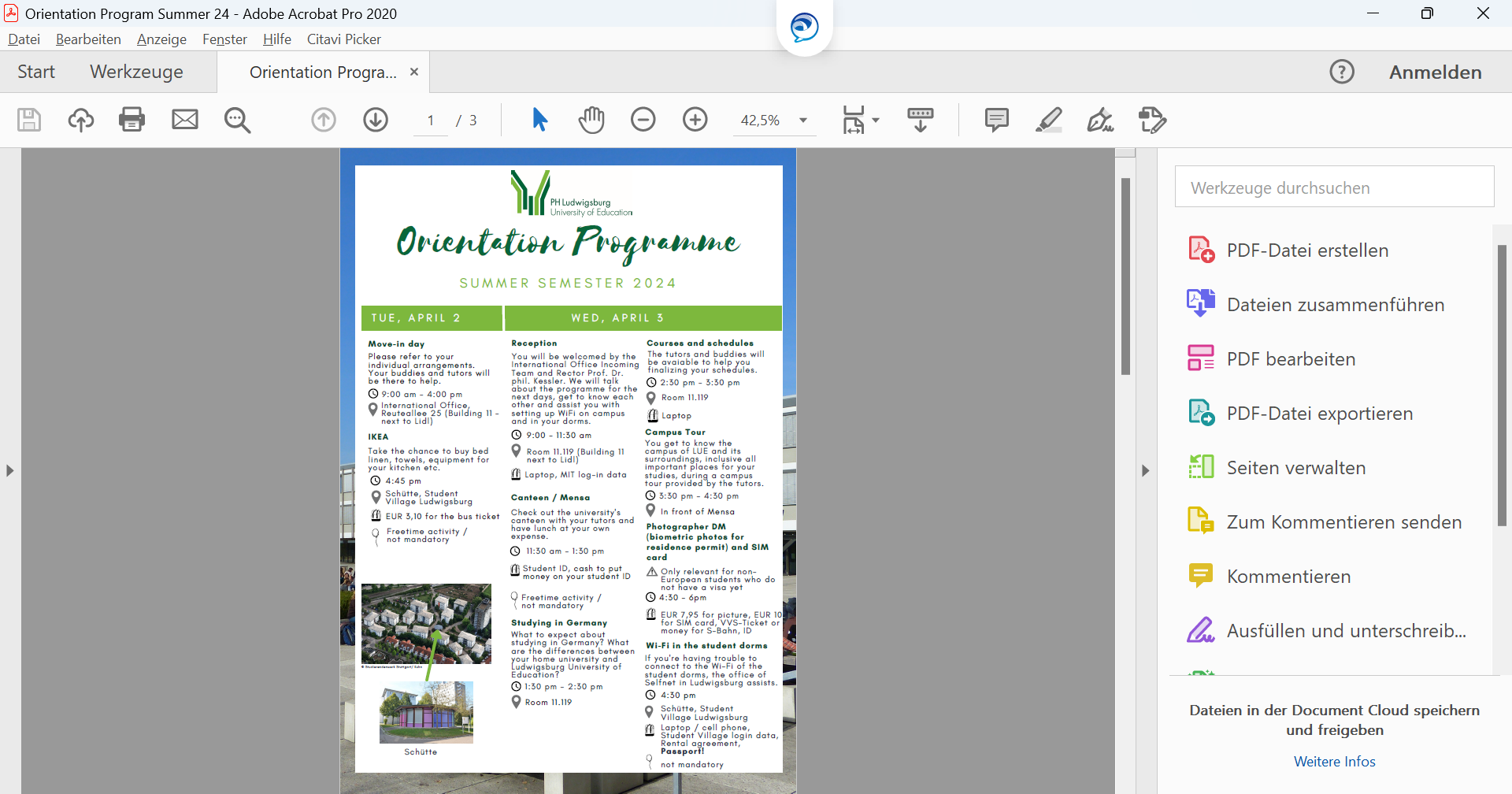 Hier ist ein Auszug aus dem Orientierungsprogramm eines vergangenen Semesters als Beispiel. Ein ähnliches Programm findet jedes Semester statt.
Was ist Teil des Orientierungsprogramms?
Erledigung aller administrativen Formalitäten:
Immatrikulation an der Universität
Krankenkasse
Eröffnung eines Bankkontos
Anmeldung bei der Ausländerbehörde und der Stadt Ludwigsburg
usw. 
Kennenlernen der anderen internationalen Studierenden und Buddies
Erkunden der Universität und ihrer Umgebung
Exkursionen, z.B. zum Residenzschloss Ludwigsburg
...
Das Orientierungsprogramm beginnt immer am 1. April/1. Oktober und geht bis zum Beginn der Vorlesungszeit.
06.09.2024
12
[Speaker Notes: Obligatorisch!]
Warum sollten Sie sich für die PH für Ihr Auslandssemester entscheiden?
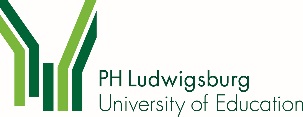 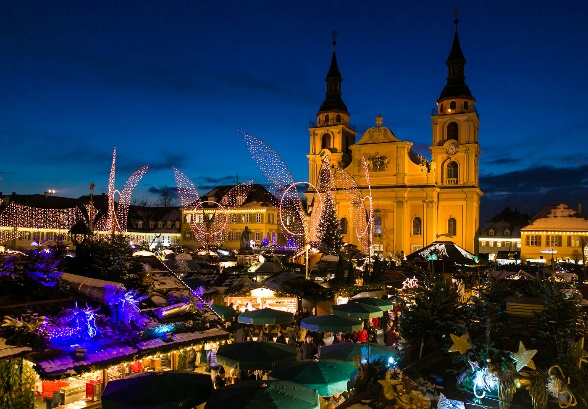 STANDORT
Weihnachtsmarkt, © T&E, Stollenberg
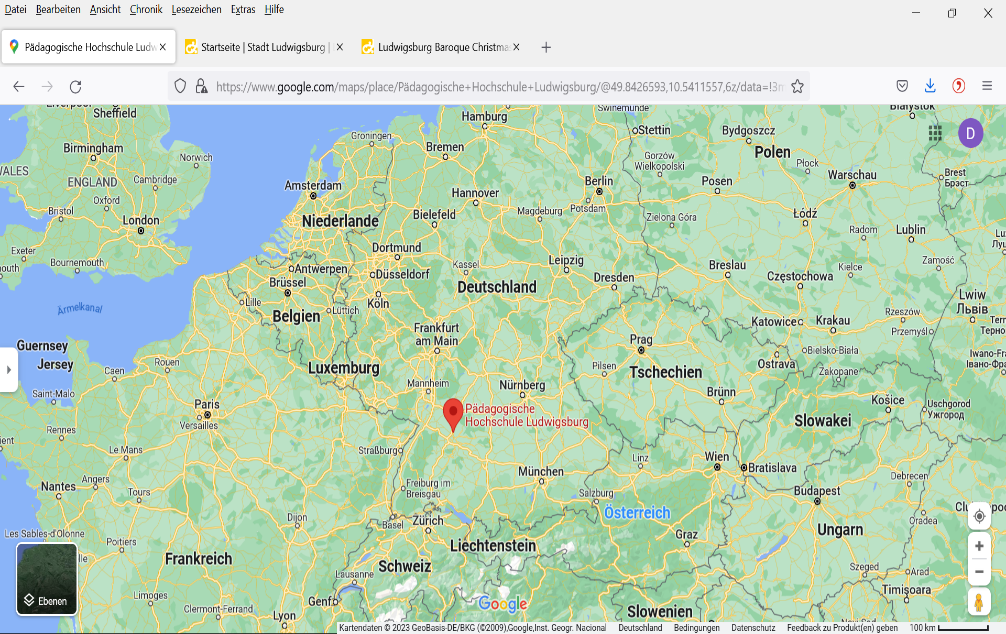 KURSE
© Google Maps
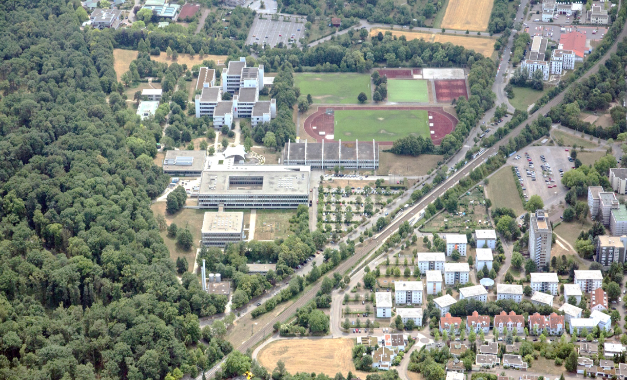 UNTER-
STÜTZUNG
Universität, Studierendenwohnheim und Bahnhof sind alle innerhalb von 5 Gehminuten erreichbar
Warum sollten Sie sich für die PH für Ihr Auslandssemester entscheiden?
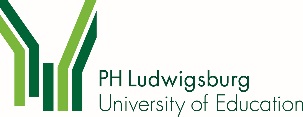 Was unsere Austauschstudierenden denken:
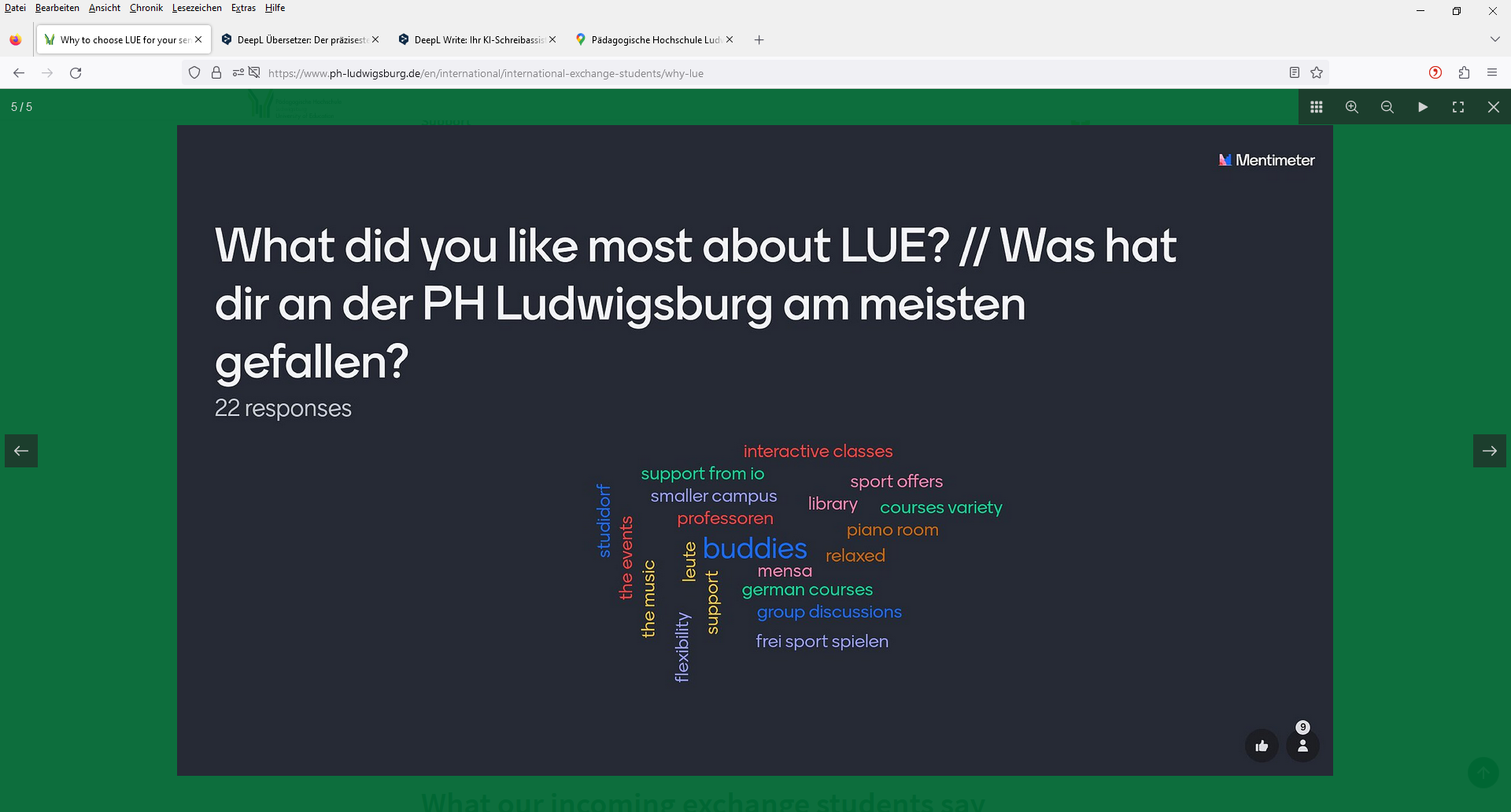 Was Studierende mögen:
Schnelle Integration, einfaches Kennenlernen anderer Studierender durch Buddy-Programm, Sprachtandems, Sportaktivitäten, interaktive Kurse, Wohngemeinschaften im Studierendenwohnheim
Gute Betreuung / einfache Organisation des Aufenthaltes
Gute Lage, um Deutschland / Europa zu erkunden
Gutes Kursangebot in verschiedenen Fachbereichen
Warum sollten Sie sich für die PH für Ihr Auslandssemester entscheiden?
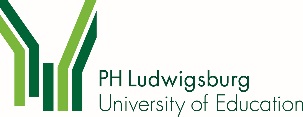 Natürlich können Sie hier Ihre eigenen Erfahrungen einfügen
Was unsere Austauschstudierenden sagen:
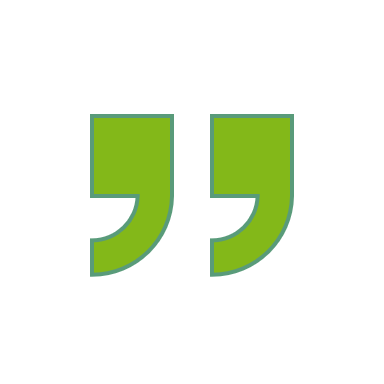 Als einer der bemerkenswerten Unterschiede zwischen meiner Heimathochschule und der Pädagogischen Hochschule Ludwigsburg war die Kurswahl, während der es uns ermöglicht wurde, sowohl die Veranstaltungen an der Abteilung Deutsche Sprache und Literatur als auch die Veranstaltungen an verschiedenen Abteilungen zu besuchen... Ich nutzte auch die Gelegenheit, nicht nur die notwendigen Kurse, sondern auch die Kurse, die mich persönlich interessieren, auszuwählen. Während des ganzen Aufenthaltes war ich von der Hilfsbereitschaft und Freundlichkeit der Dozierenden an der Pädagogischen Hochschule Ludwigsburg erstaunt und überrascht. Die Kreativität erreicht ihren Höhepunkt, nämlich in Bezug auf innovative und ideenreiche Unterrichtsansätze und Hausaufgaben. Studierende haben die Möglichkeit, sich mit Aufgaben wie Podcast-Produktion, Wikipedia-Erstellung, Theaterkritik sowie Film- und Aufführungsanalyse zu beschäftigen.
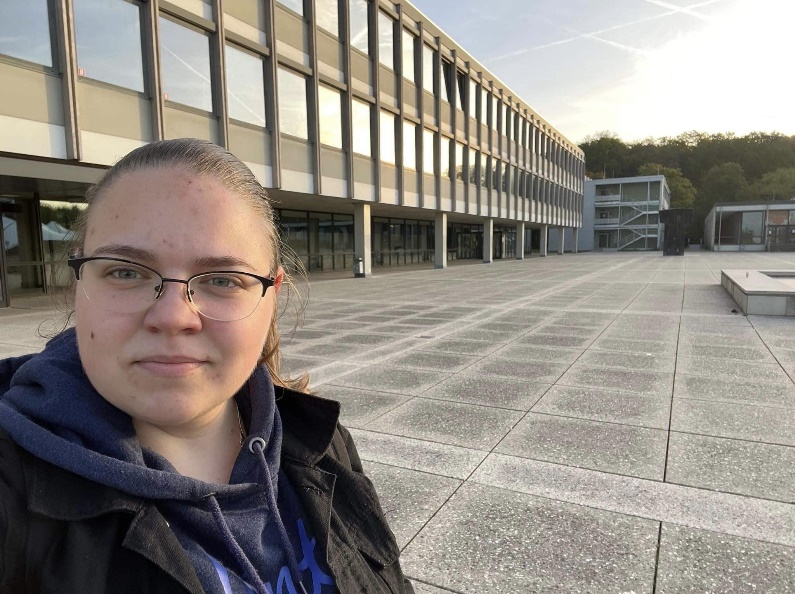 Kristina Perić, Universität von Kragujevac, Serbien
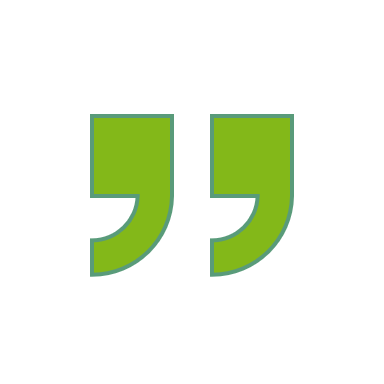 Weitere Erfahrungsberichte finden Sie unter https://www.ph-ludwigsburg.de/international/incomings/warum-phl
Akademischer Kalender und Nominierungs-/Bewerbungsfristen
Sommersemester 2025
Vorlesungszeitraum: 	7. April 2025 - 25. Juli 2025
Prüfungswochen: 		28. Juli 2025 - 8. August 2025

Wintersemester 2025/26
Vorlesungszeitraum: 	13. Oktober 2025 - 30. Januar 2026
Prüfungswochen: 		2. Februar 2026 - 13. Februar 2026
06.09.2024
16
Campus-Leben
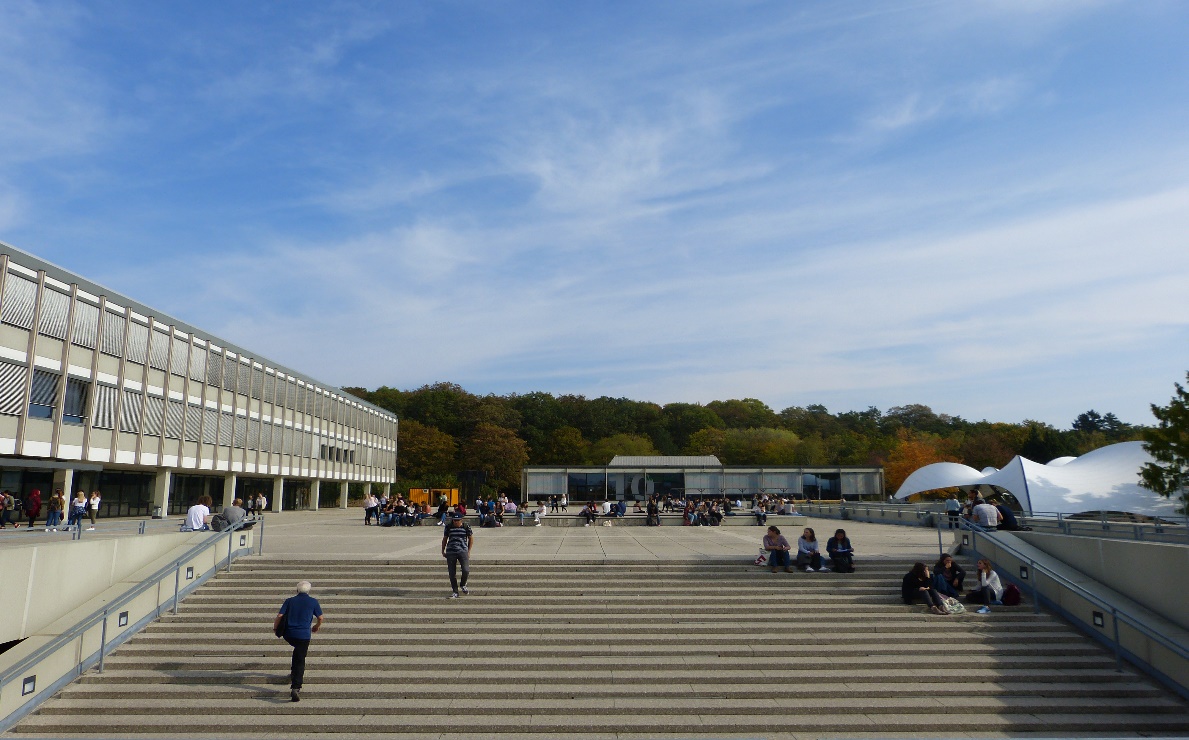 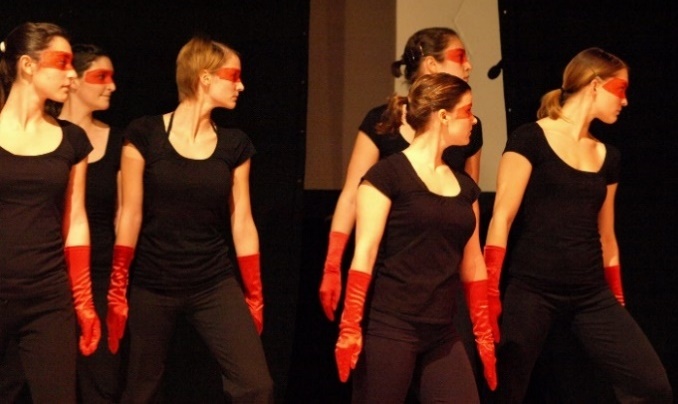 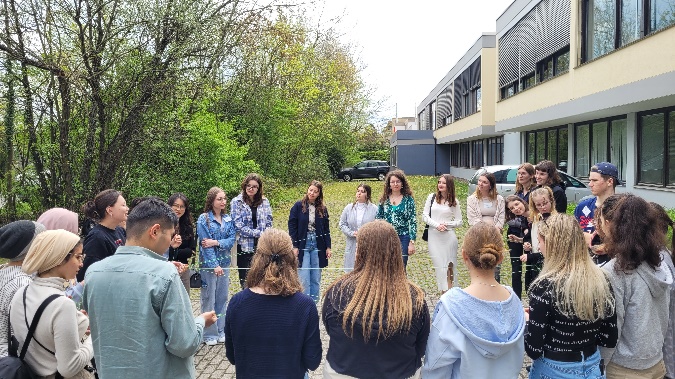 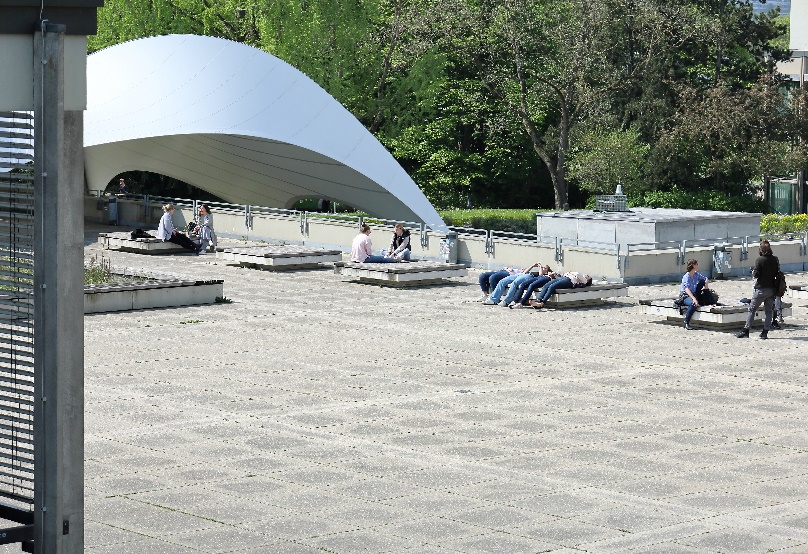 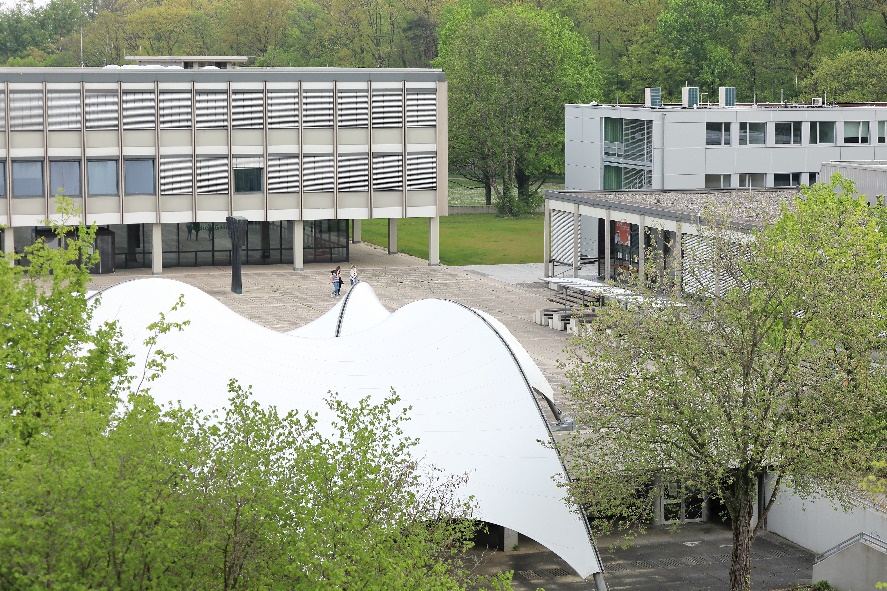 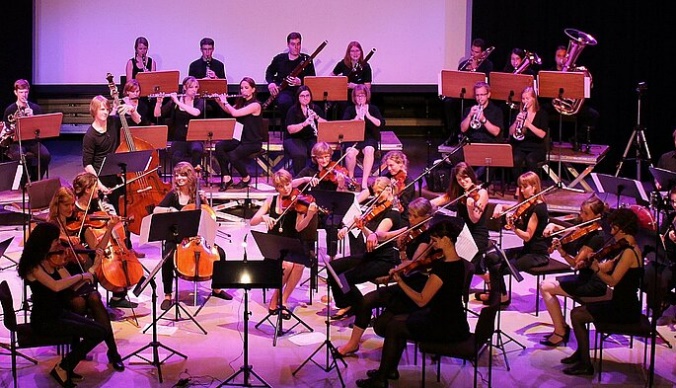 06.09.2024
17
Haben Sie noch Fragen?
Sie können mich jederzeit fragen oder wenden Sie sich direkt an das PH Incoming Team
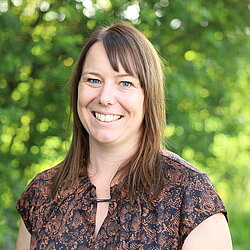 Ihr Name 
E-Mail-Adresse
PH Ludwigsburg Team Studierendenmobilität Incoming
E-Mail: incomings@ph-ludwigsburg.de
Denise Wintrich,
Koordinatorin Incoming- 
Studierende an der PH 
Ludwigsburg
Weitere Informationen:
https://www.ph-ludwigsburg.de/international/incomings/
06.09.2024
18
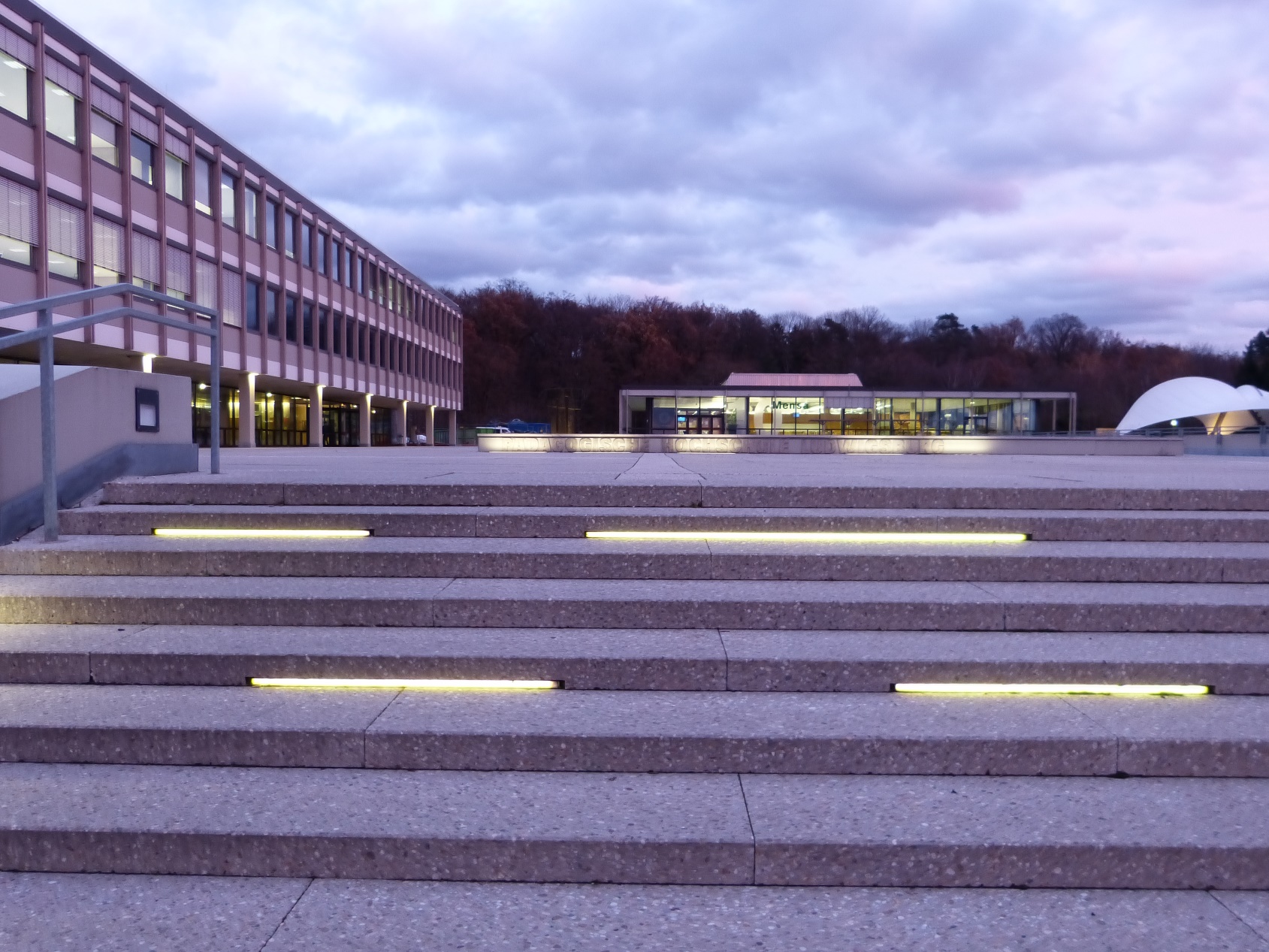 Vielen Dank für Ihre Aufmerksamkeit!